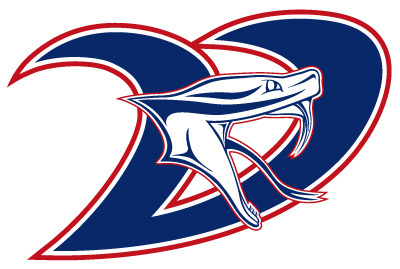 Röda tråden
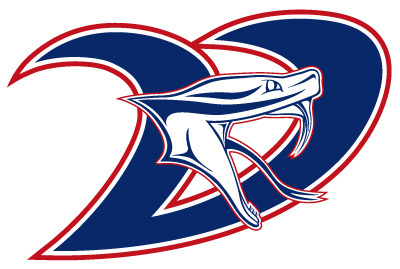 SyfteFöreningen följer Svensk Innebandys Utvecklingsmodell nedan kallat SIU som ligger till grund för långsiktigt idrottsutövande. Aktuell SIU information hittar du på www.innebandy.se och föreningens faktauppgifter på www.vipers.se. Röda tråden syftar till att ge våra ledare kunskap om innebandy och mer specifikt vad Växjö innebandyklubb anser om innebandy. Dessutom säkerställer den att våra ungdomar får en bra träning i en bra miljö, något vi ser som mycket viktigt i föreningen. Mervärdet av innebandy får inte glömmas bort då du som ledare är en förebild och därför påverkar barns liv.
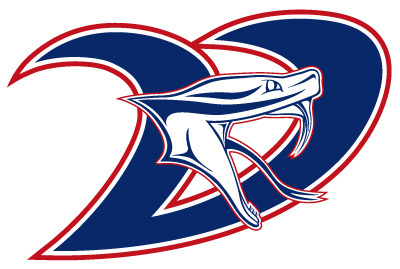 Målet med ungdomssektionen verksamhet är:1. Att sprida glädje och kunskap om innebandy.2. Att lära ut och träna innebandy till ungdomar upp tom. 18 år.3. Att stärka känslan för samarbete inom föreningen, laget och mellan ungdomarna.4. Att stärka ungdomarnas självförtroende.5. Att skapa förståelse och motivation att följa spelregler inom sporten och visarespekt för medspelare, motståndare, ledare och funktionärer.6. Att öka förståelsen och motivationen för idrott och fysisk aktivitet.7. Att öka förståelsen och motivationen för att sköta sin hälsa genom att träna och äta rätt för att få ut max av sin innebandy.8. Verksamheten och träningen ska vara allsidig.
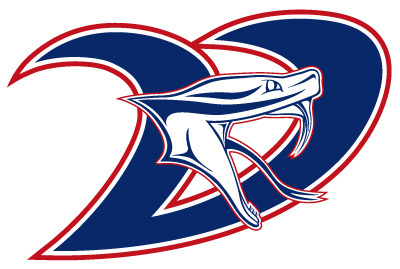 Målet med varje träning och match är:9. Ungdomarna skall ha roligt.10. Alla skall gå från träningen med ett stärkt självförtroende.11. Alla skall få delta efter sina individuella förutsättningar.12. Motverka utslagning.13. Lära ut respekt för domare, motståndare och lagkamrater.
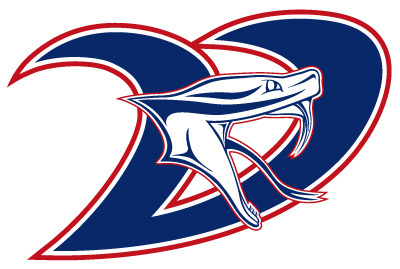 Lagförutsättning:För att starta upp en åldersgrupps krävs minst 15 spelare och max 30.Ledarstaben bör bestå av:2 huvudansvariga tränare2 assisterande tränare1 lagledareOm laget vid ovanstående fördelning anmäler ytterligare ett lag till poolspel/seriespel krävs ytterligare 1 assisterande tränare samt 1 lagledare.
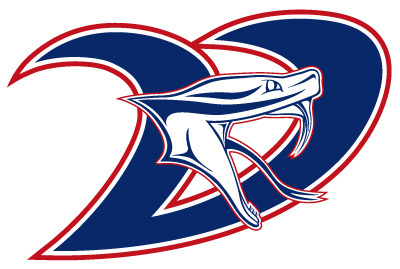 Ungdomssektionens ledare• Ungdomssektionen skall vara representerad i klubbens styrelse.• Samtliga ledare och tränare för våra ungdomslag har uppvisat utdrag ur polismyndighetens belastningsregister i enlighet med rikspolisstyrelsens anvisning. Blankett ”Förening m.m. där personer ska arbeta med barn” och beställning av dess utdrag gör respektive ledare och tränare på polisen.se. U-sektionens ordförande eller av styrelsen utnämnd är föreningens representant för uppvisande av utdrag. Hantering sker med sekretess där föreningen enbart registrerar datum då utdrag uppvisats av respektive lagledare eller tränare.
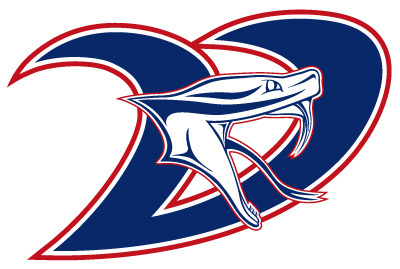 Tränar- och ledarutbildning:“Att föreningen har utbildade ledare är viktigt!”Två utbildningsomgångar per verksamhets år:Höst -Helg/kvällar i september innan serie eller poolspel påbörjatsVår – Helg/kvällar i februari vid lämpligt uppehåll, ej sportlov
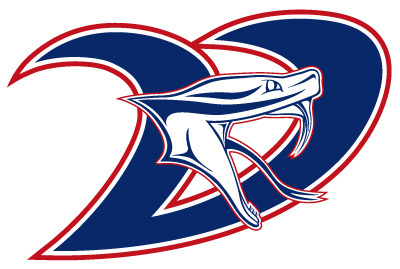 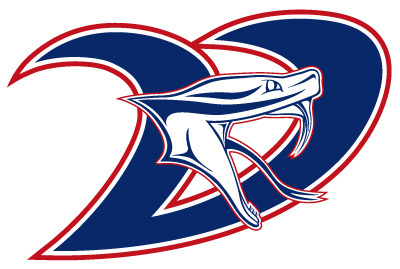 Spelarutbildning:Spelare från P15 och uppåt erhåller domar- och ledarutbildning.